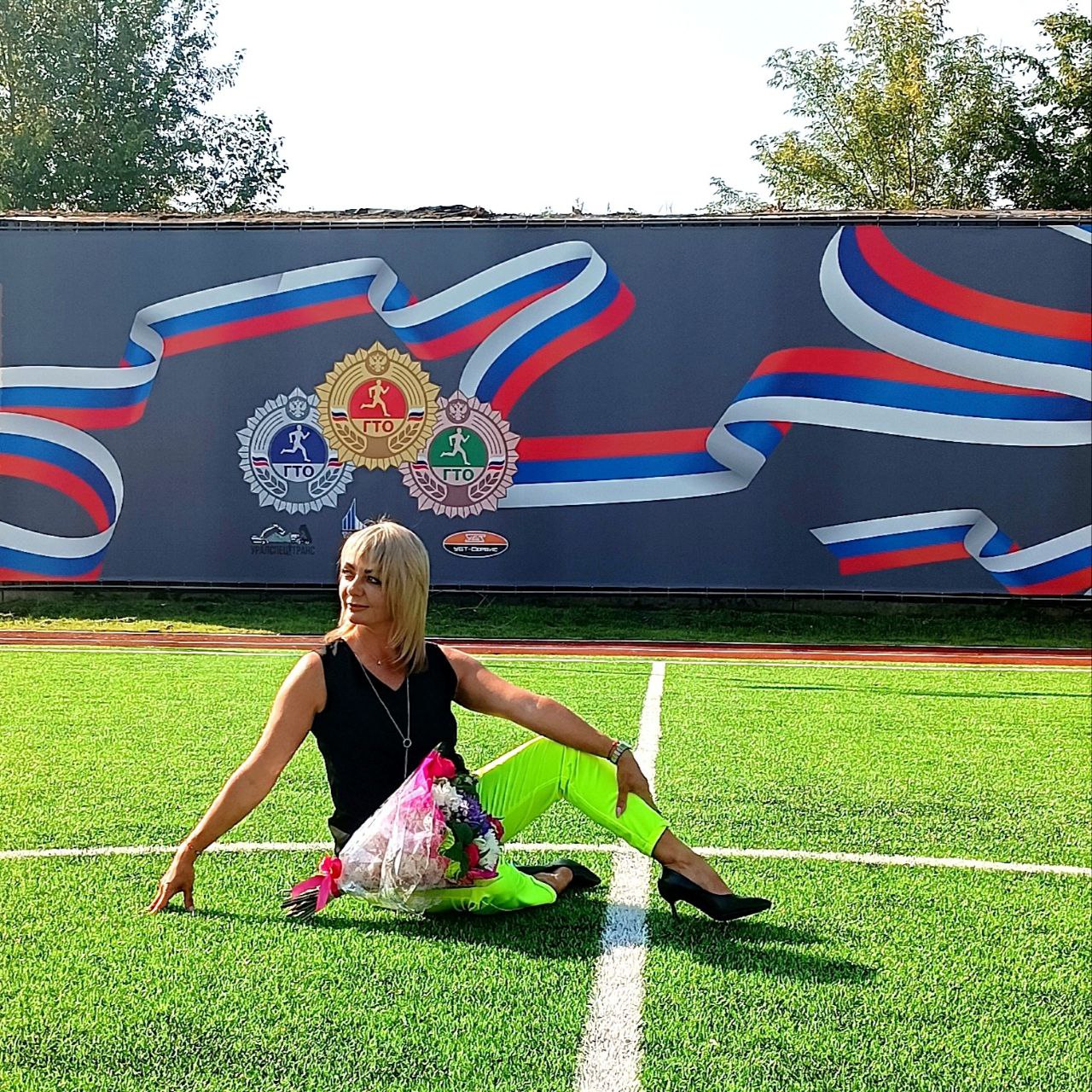 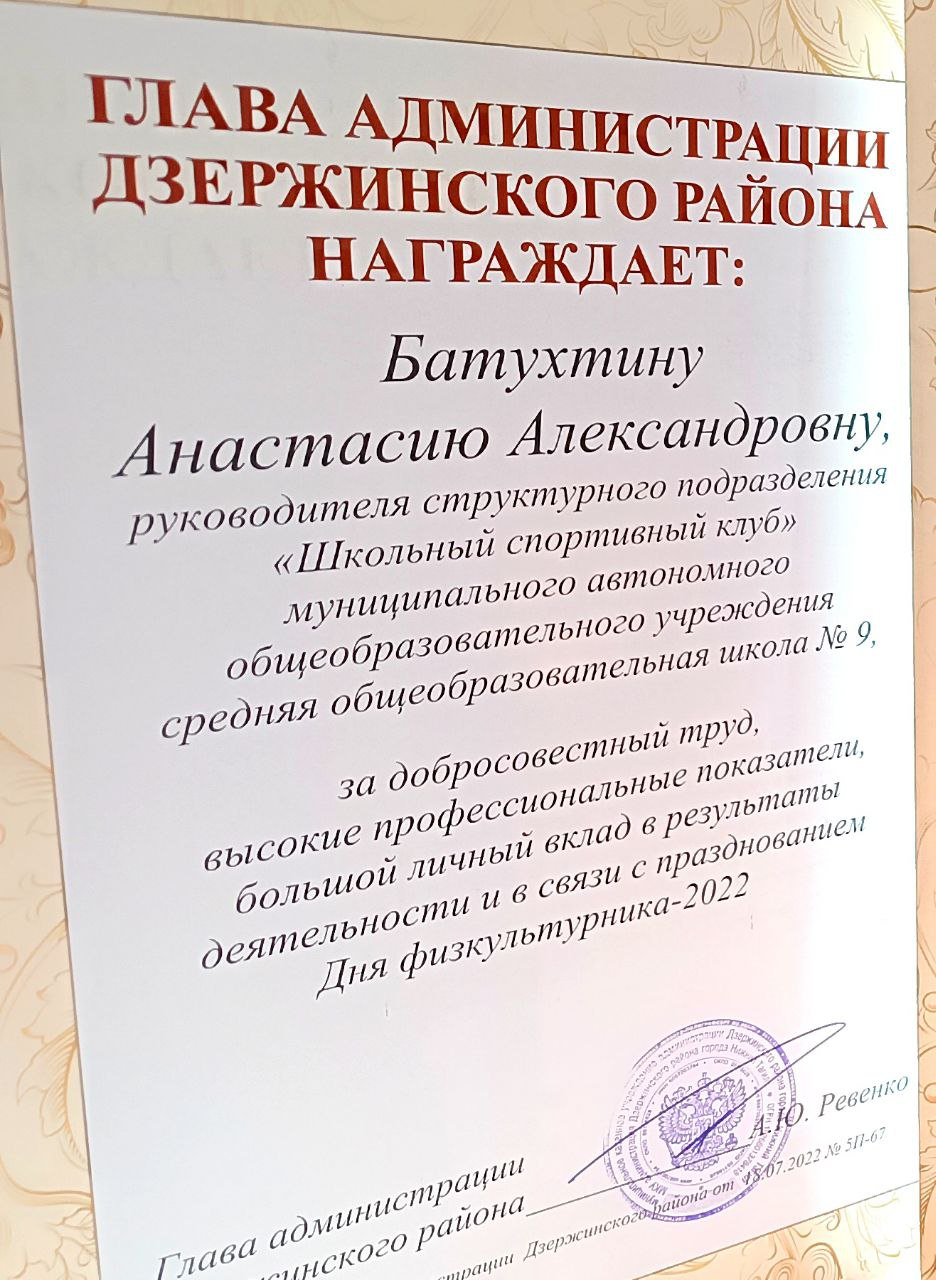 СПОРТИВНЫЙ ЗАЛМАОУ СОШ № 9
[Speaker Notes: Оригинальные шаблоны для презентаций: https://presentation-creation.ru/powerpoint-templates.html 
Бесплатно и без регистрации.]
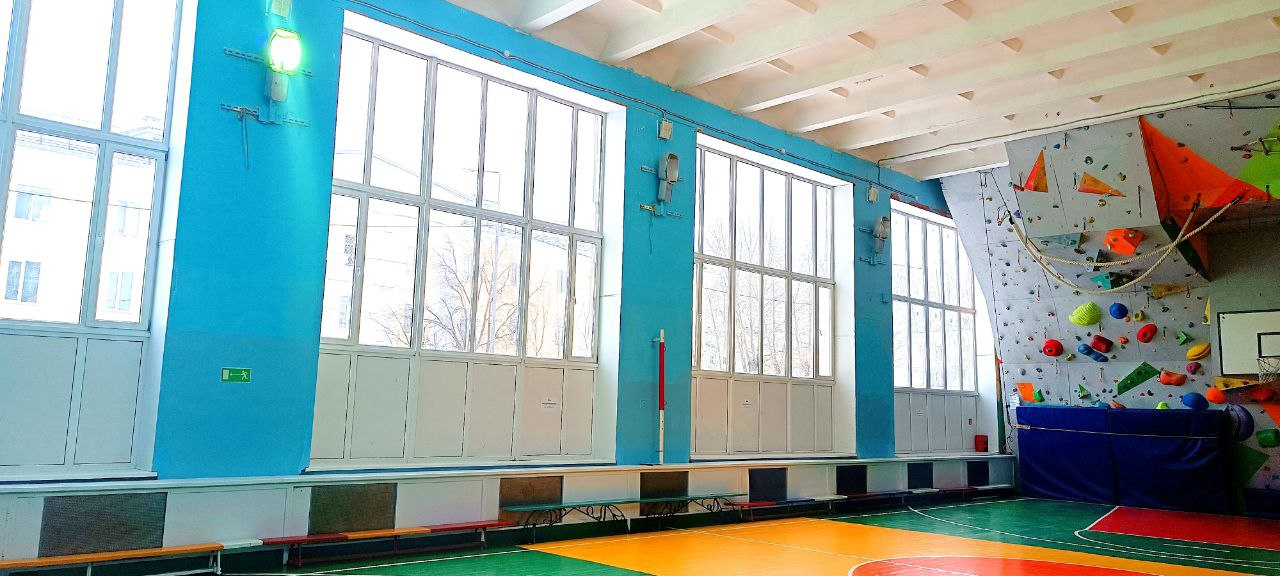 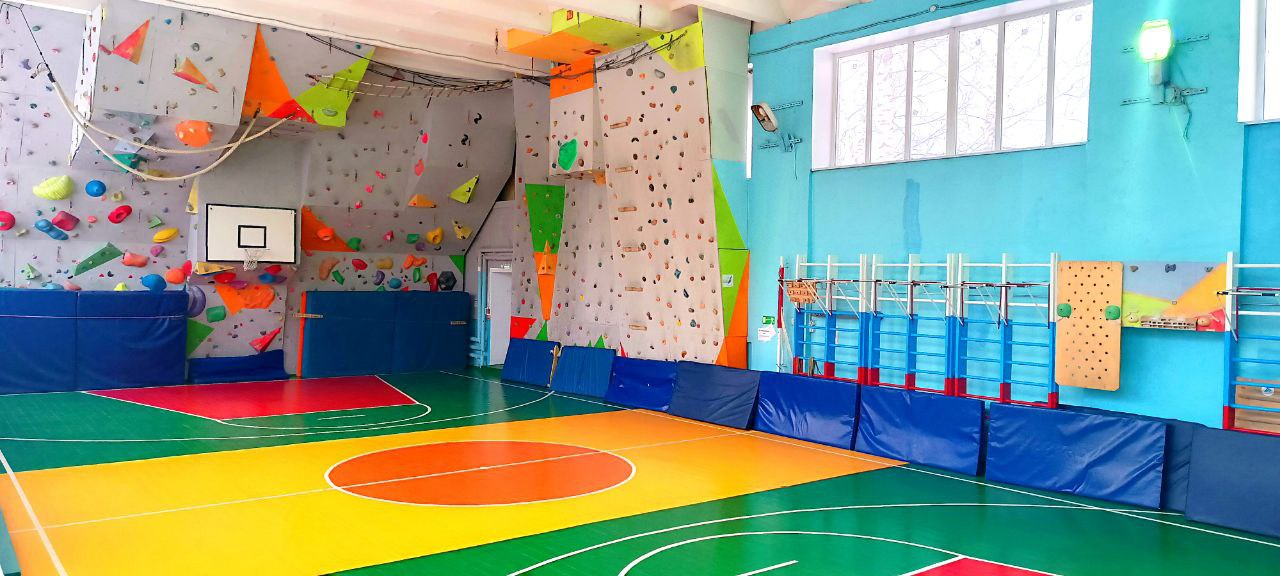 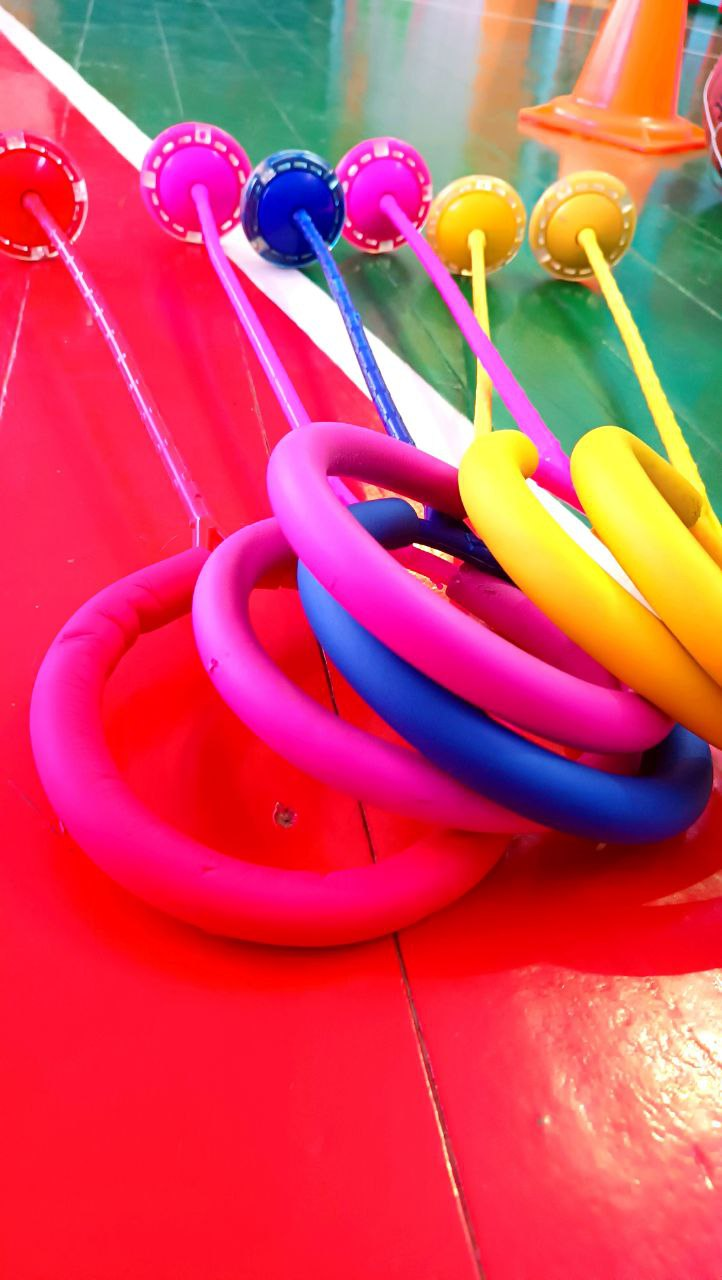 Оснащение   спортивного залаМАОУ СОШ № 9
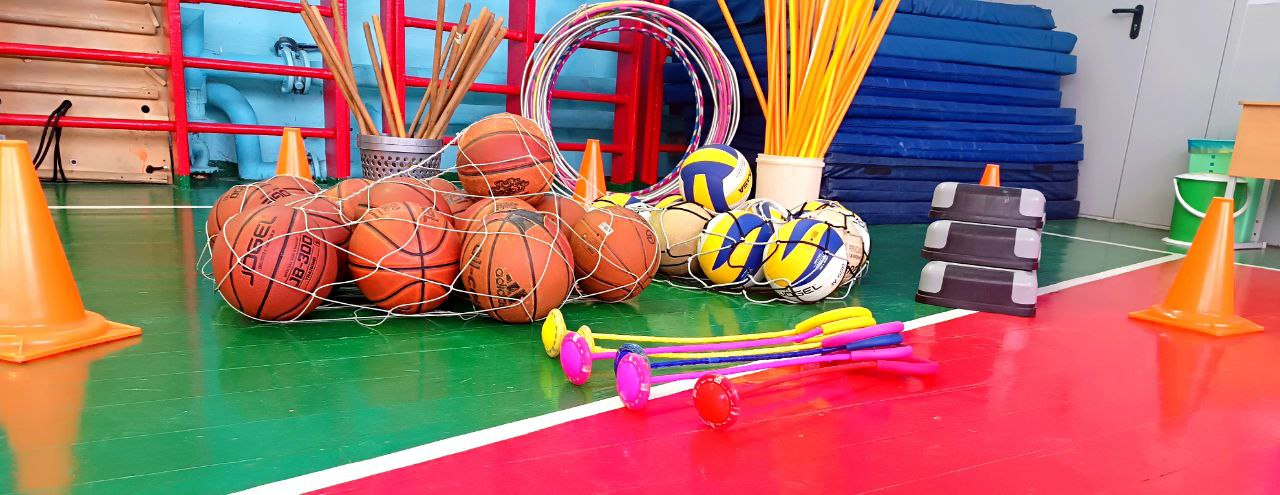 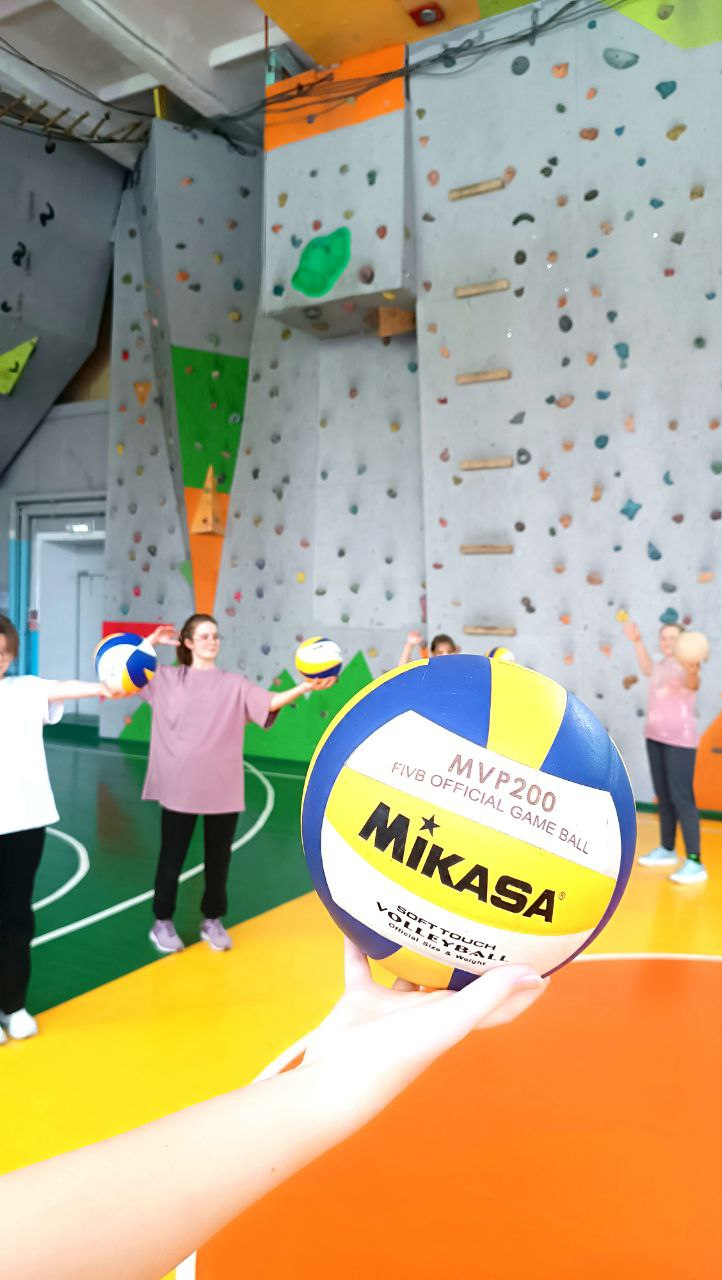 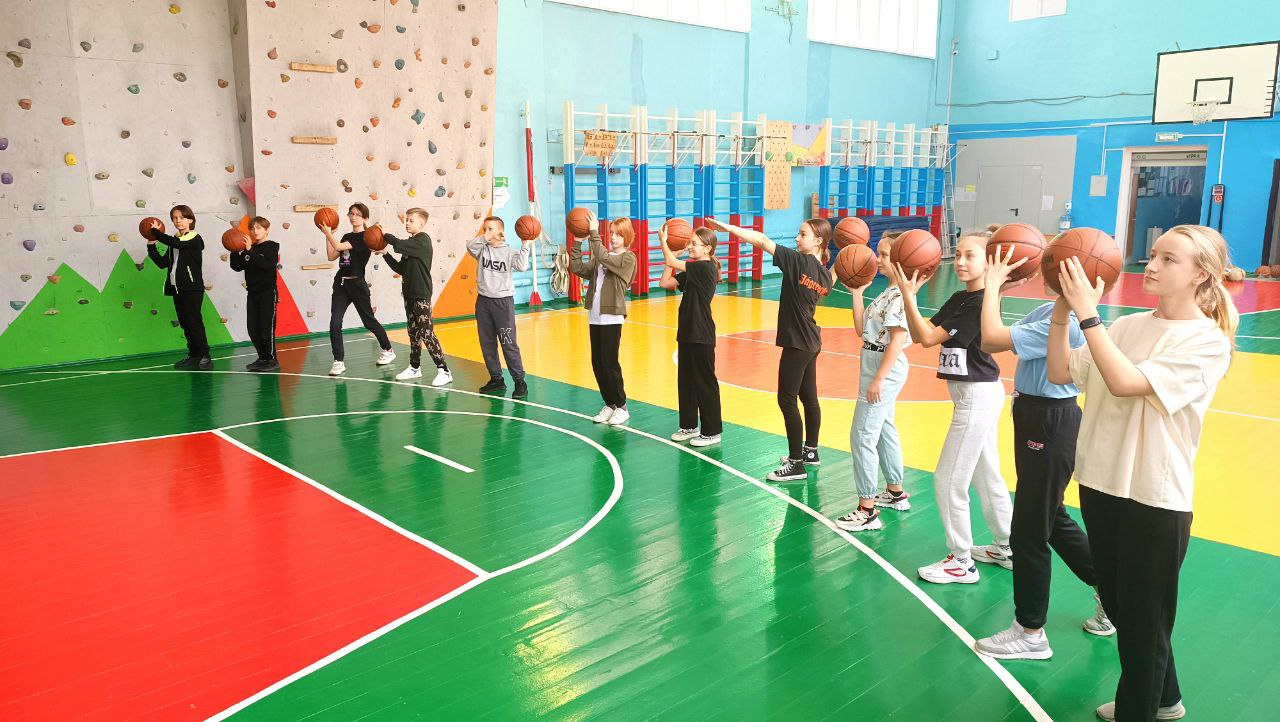 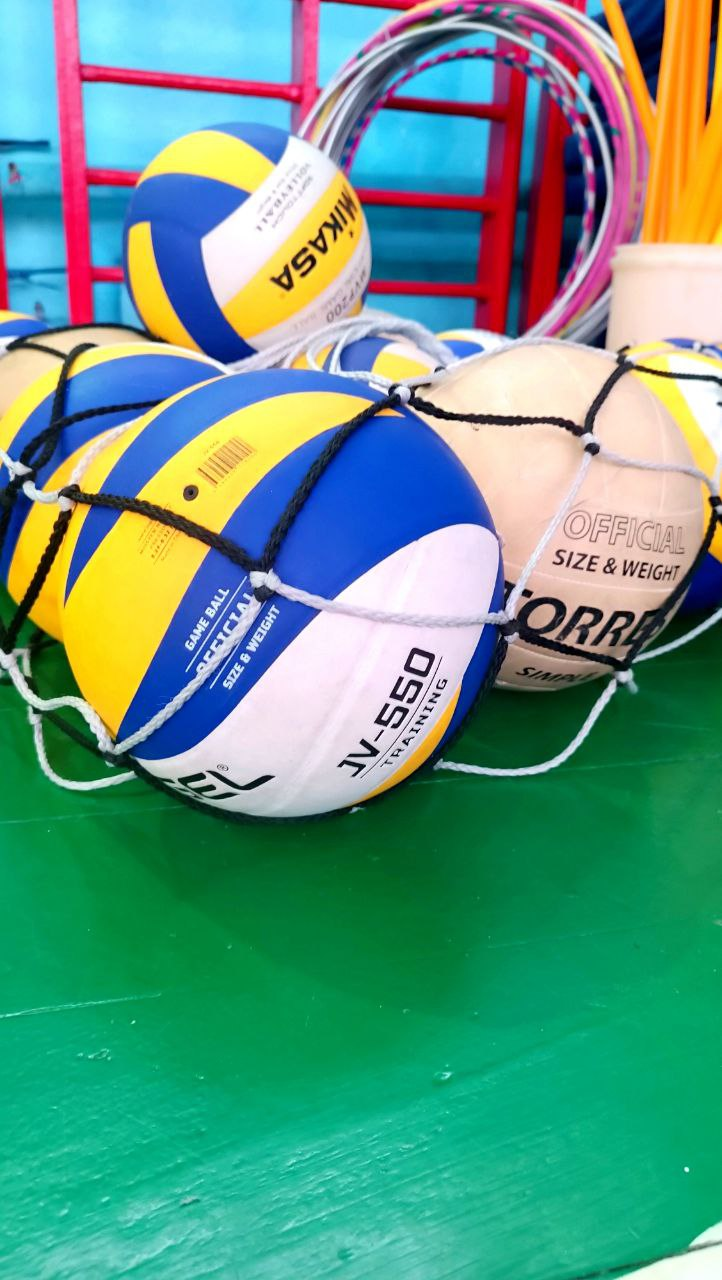 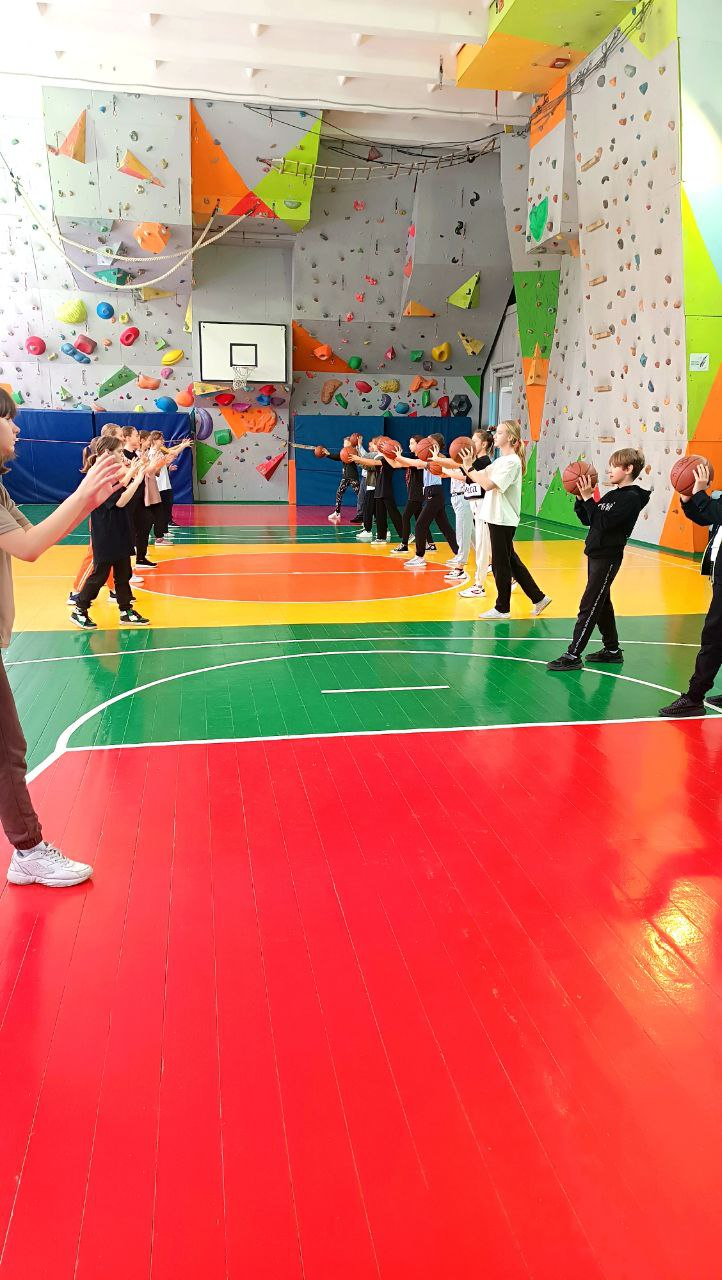 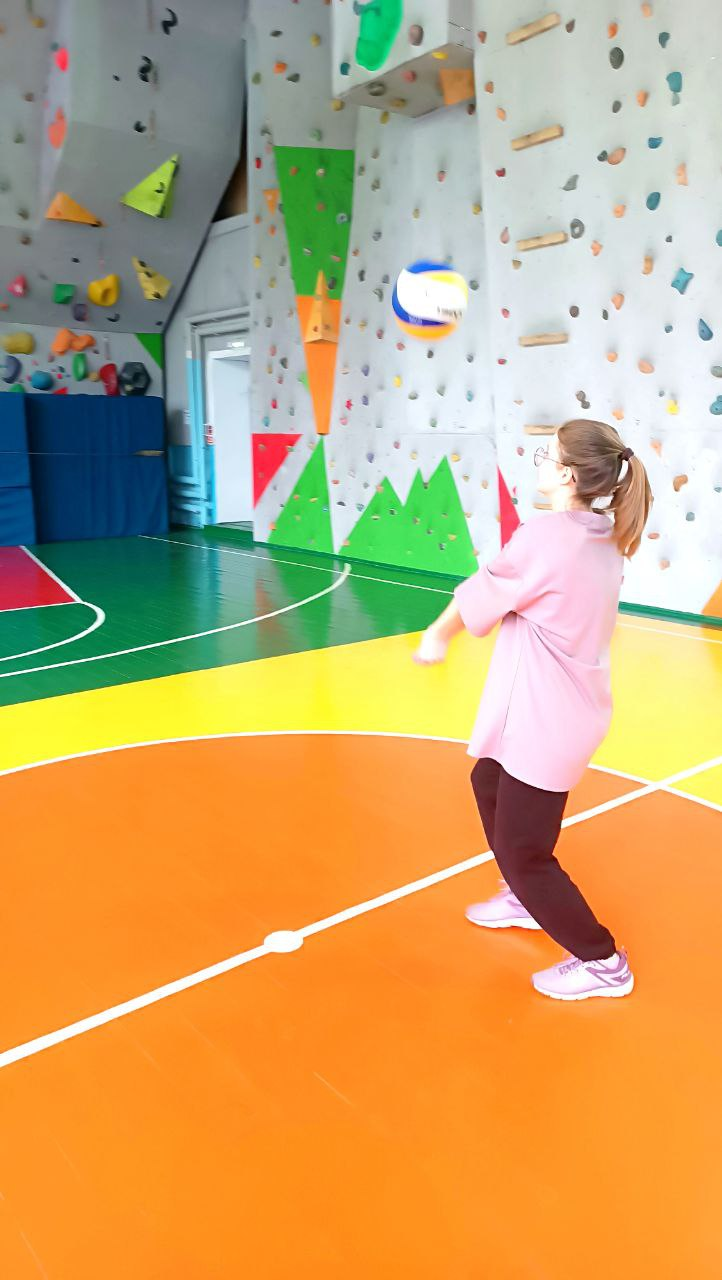 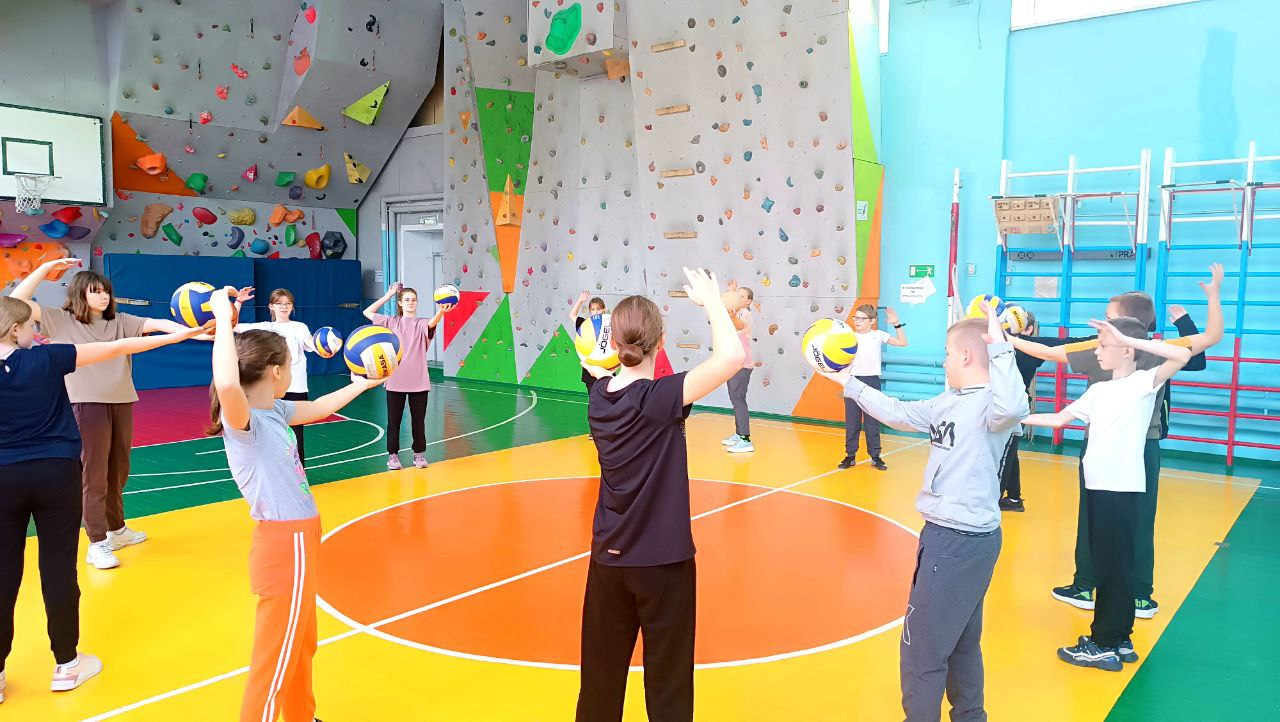 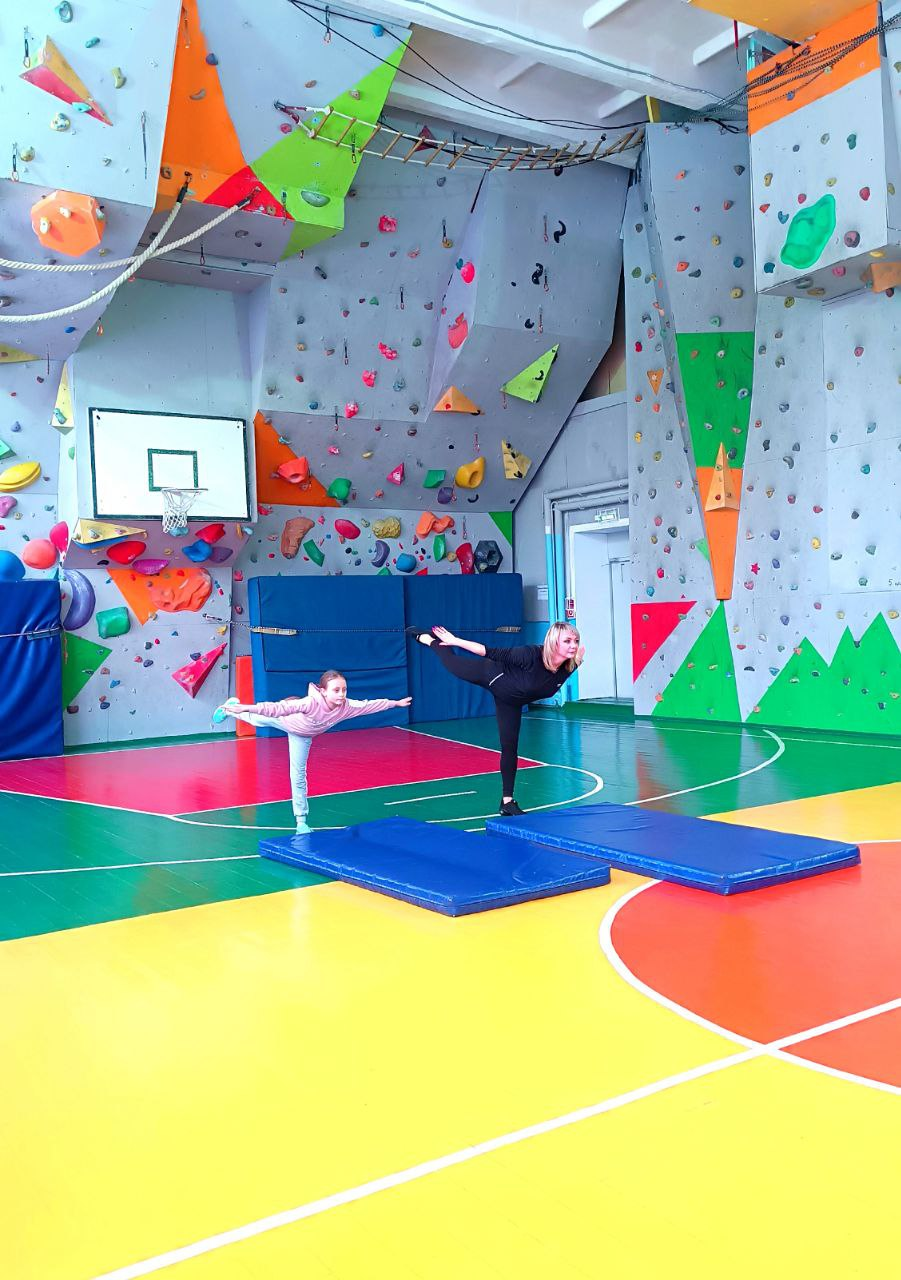 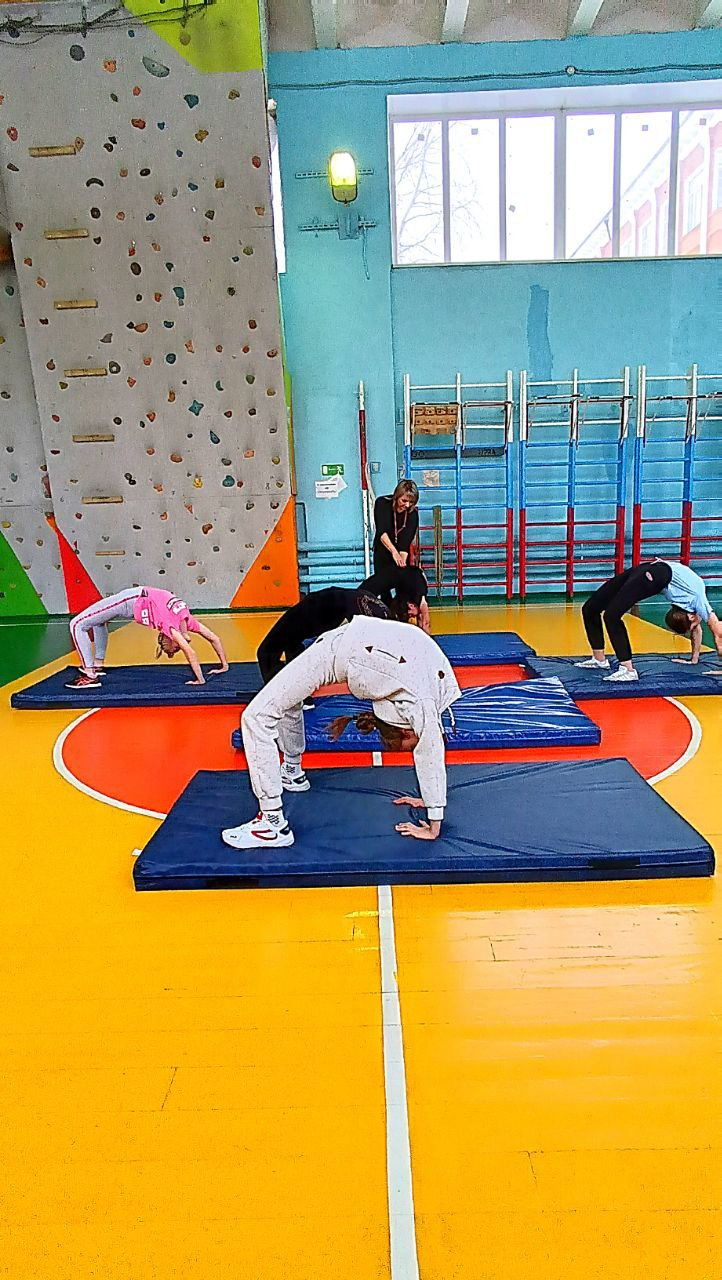 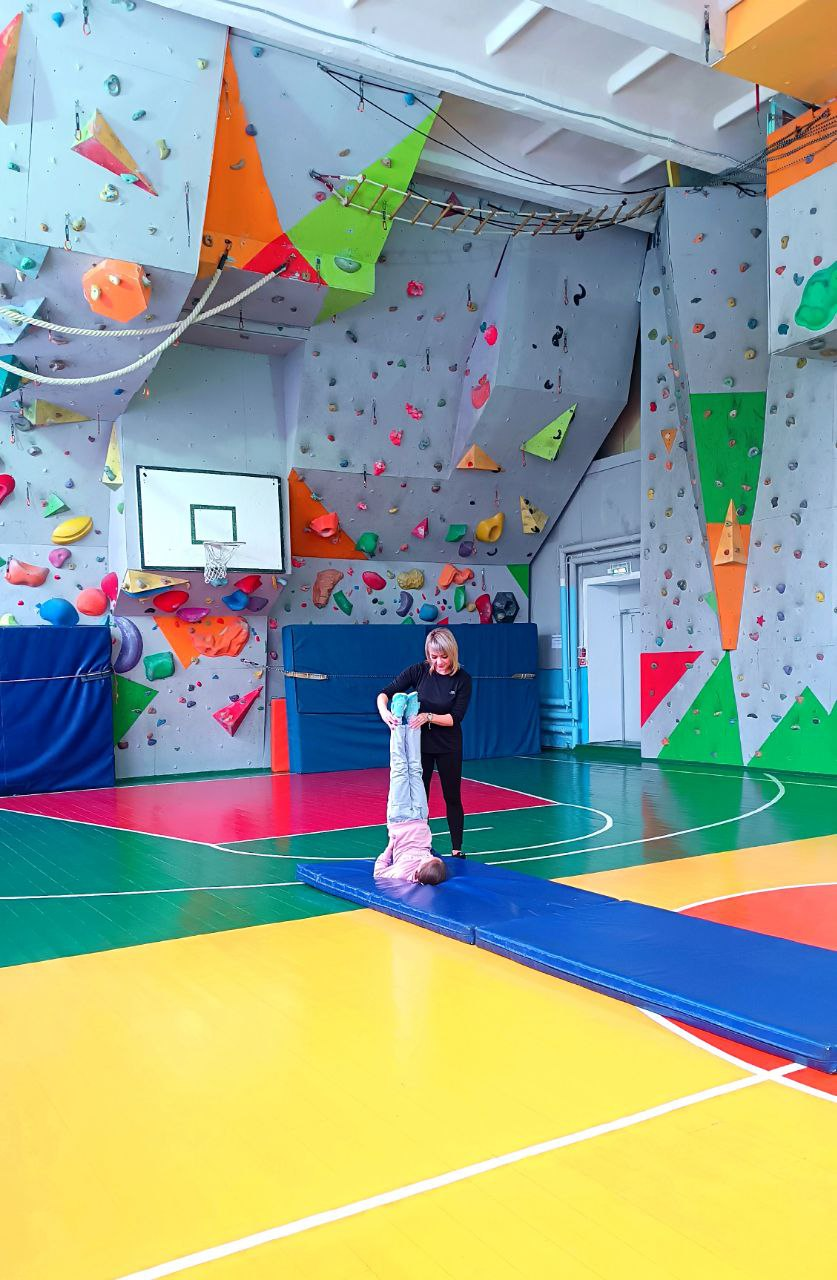 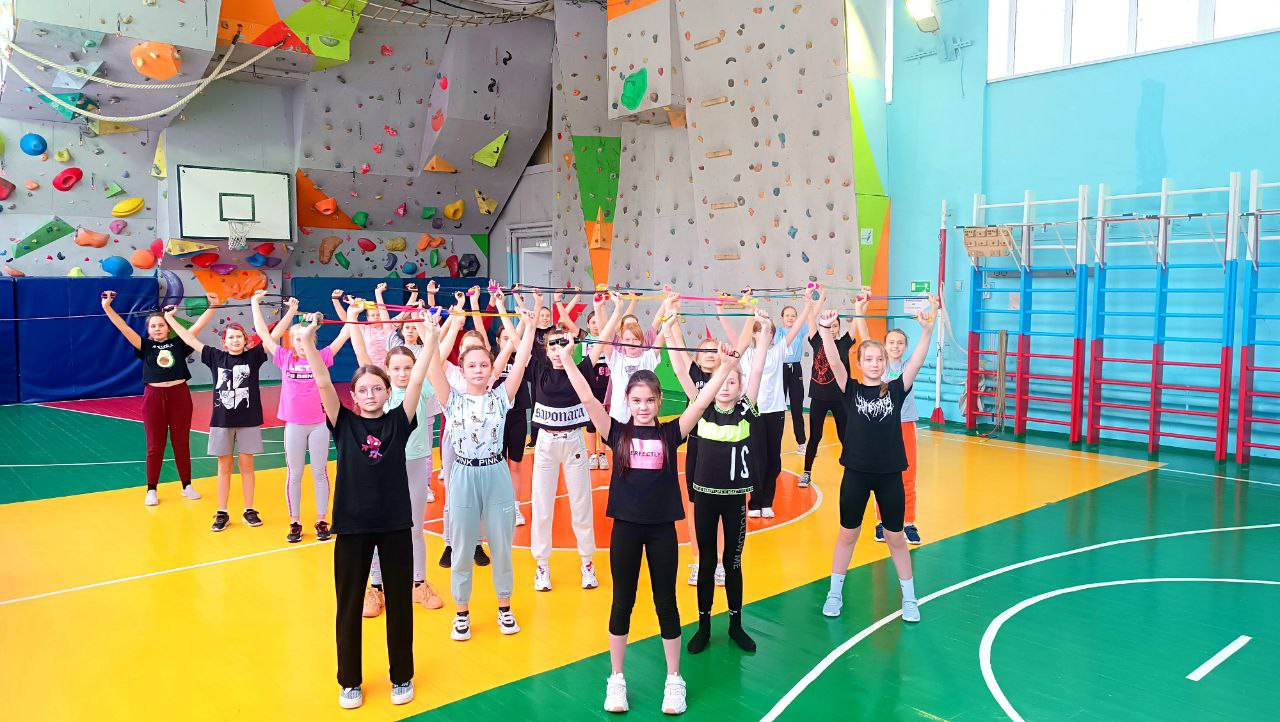 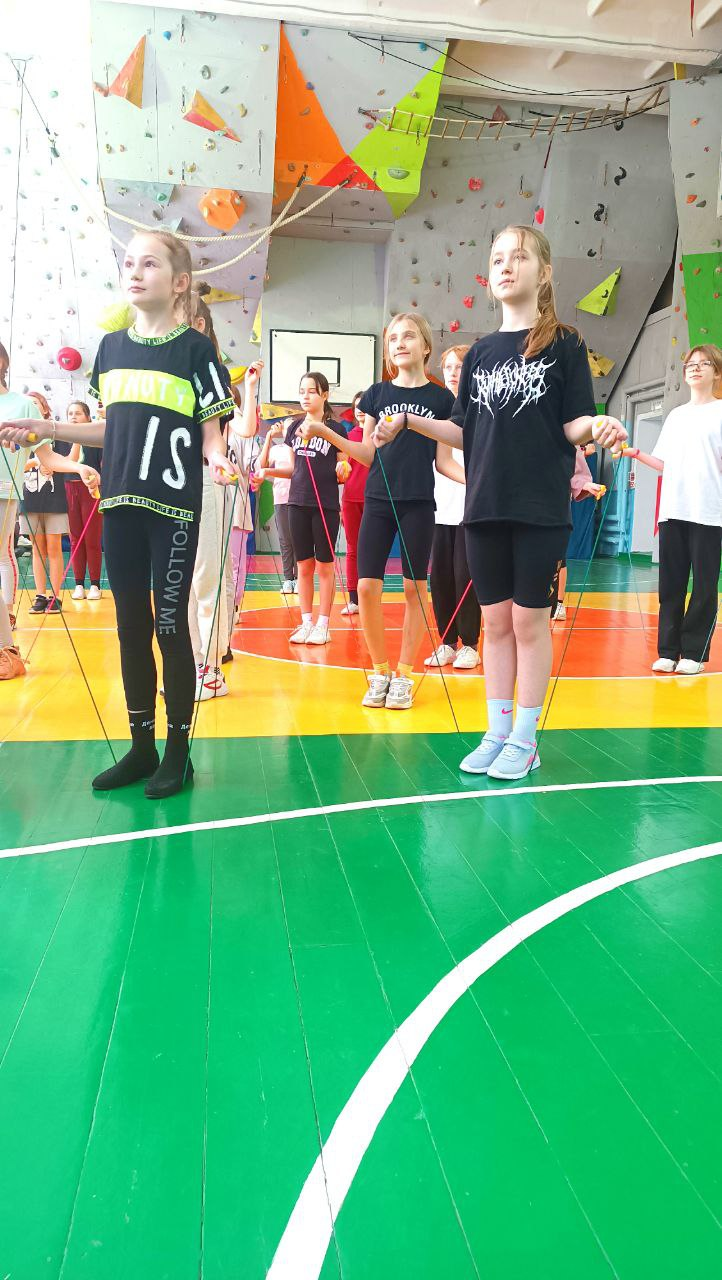 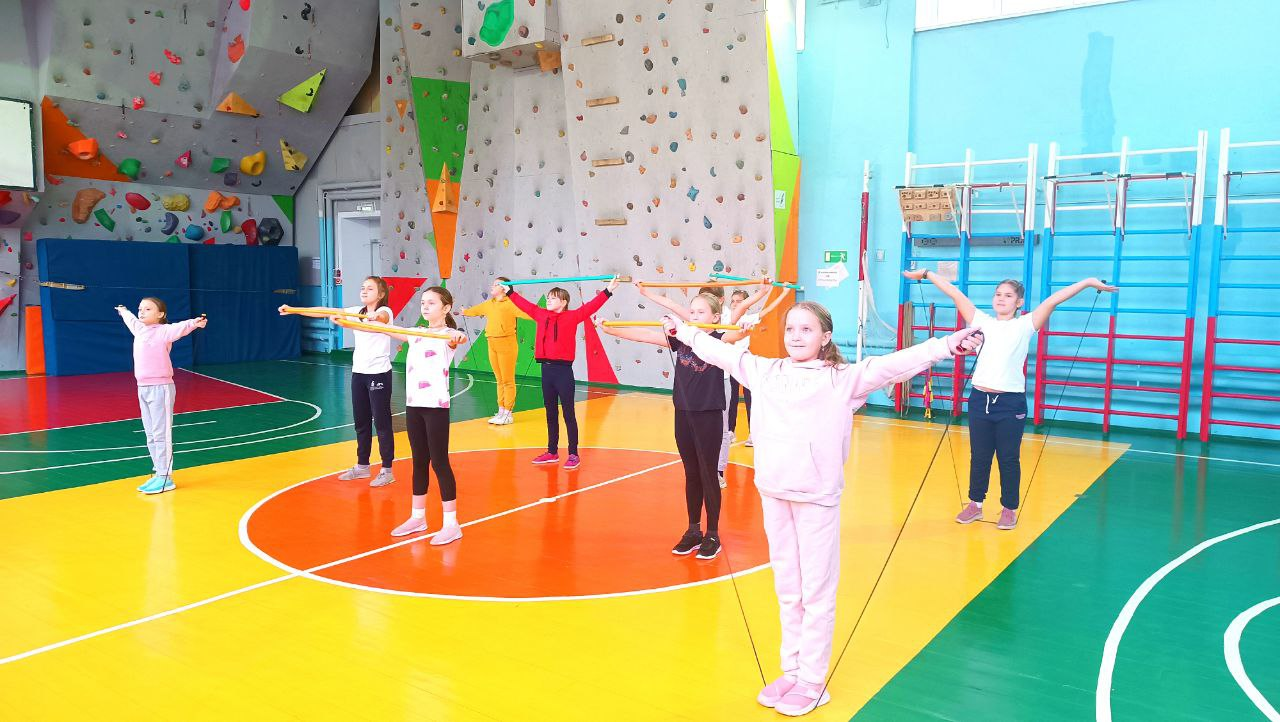 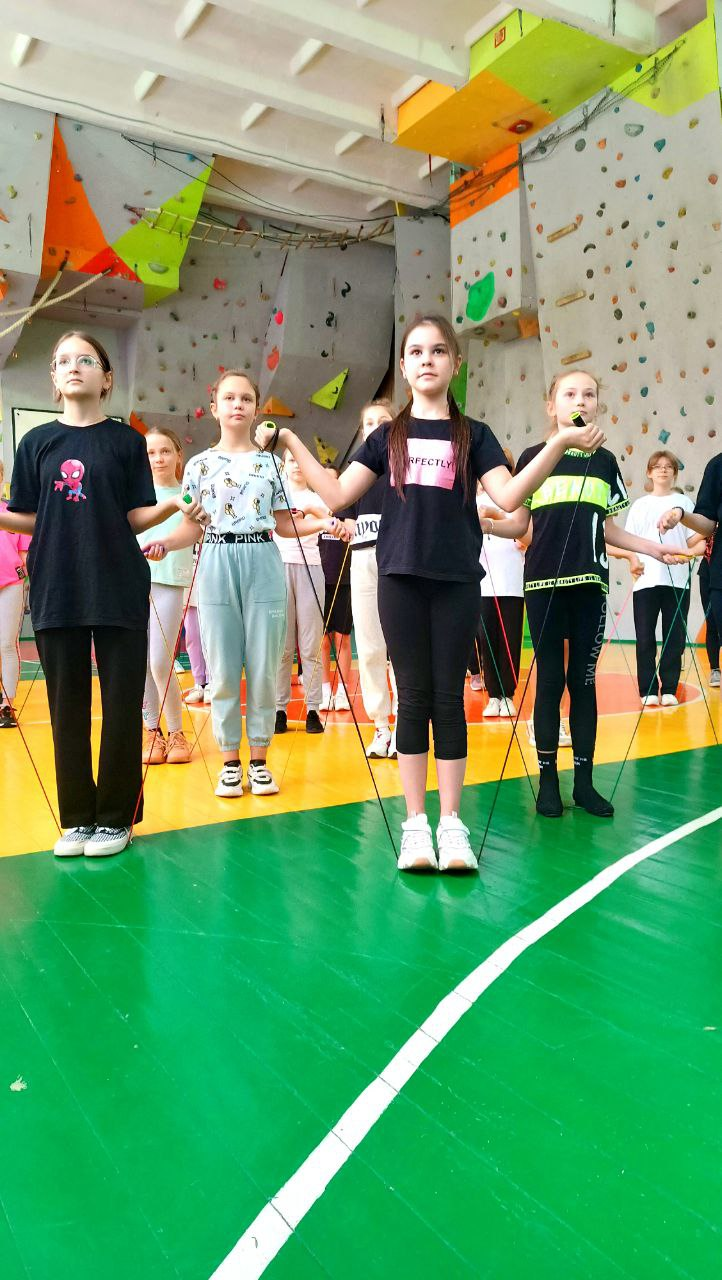 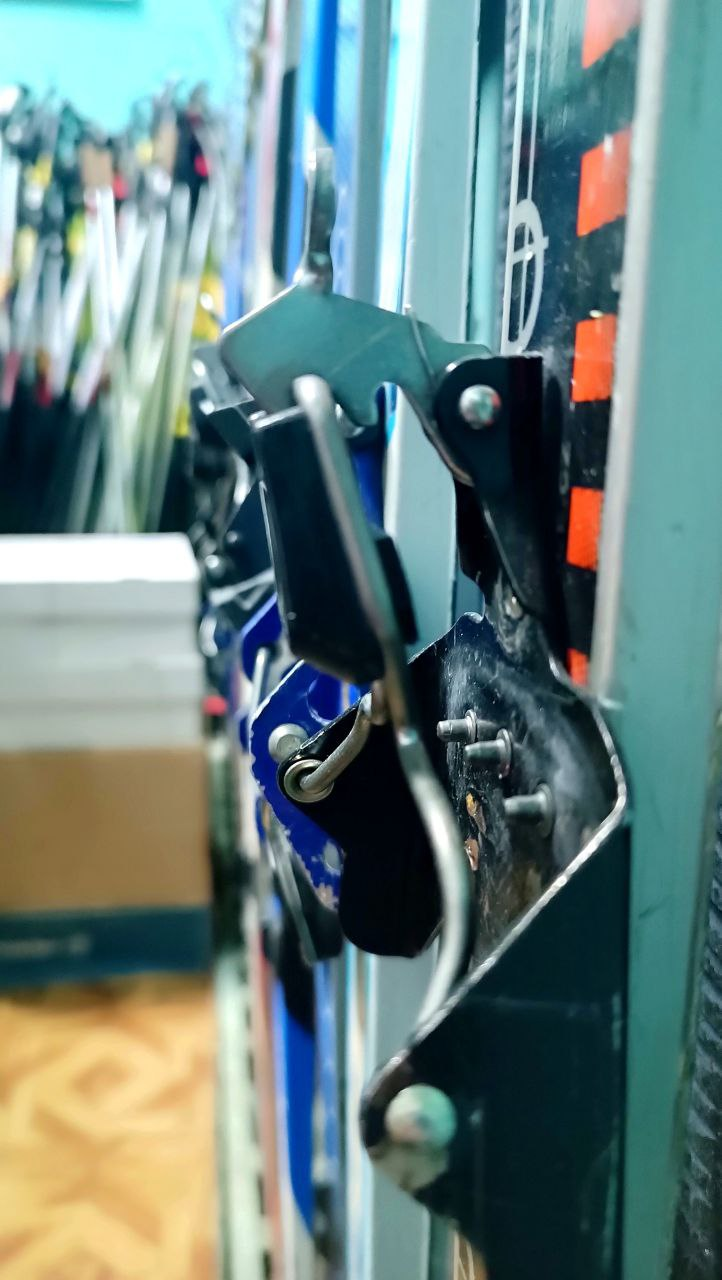 Оснащение   спортивного залаМАОУ СОШ № 9
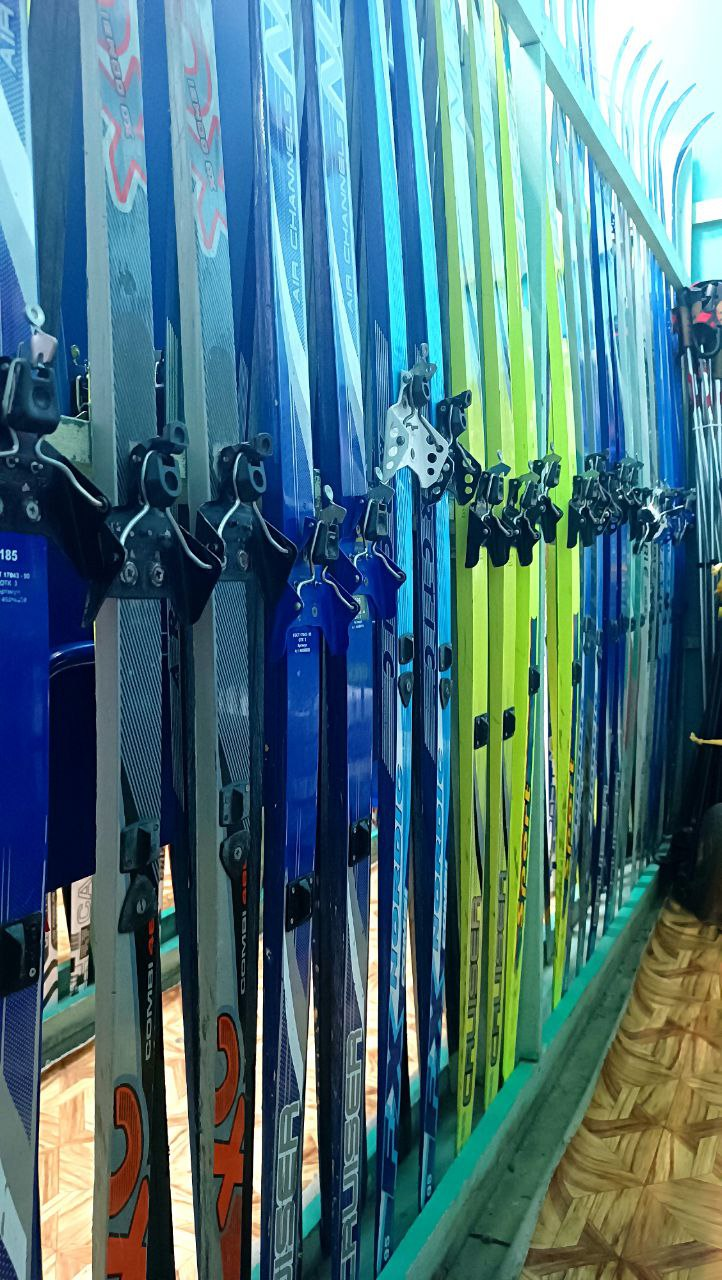 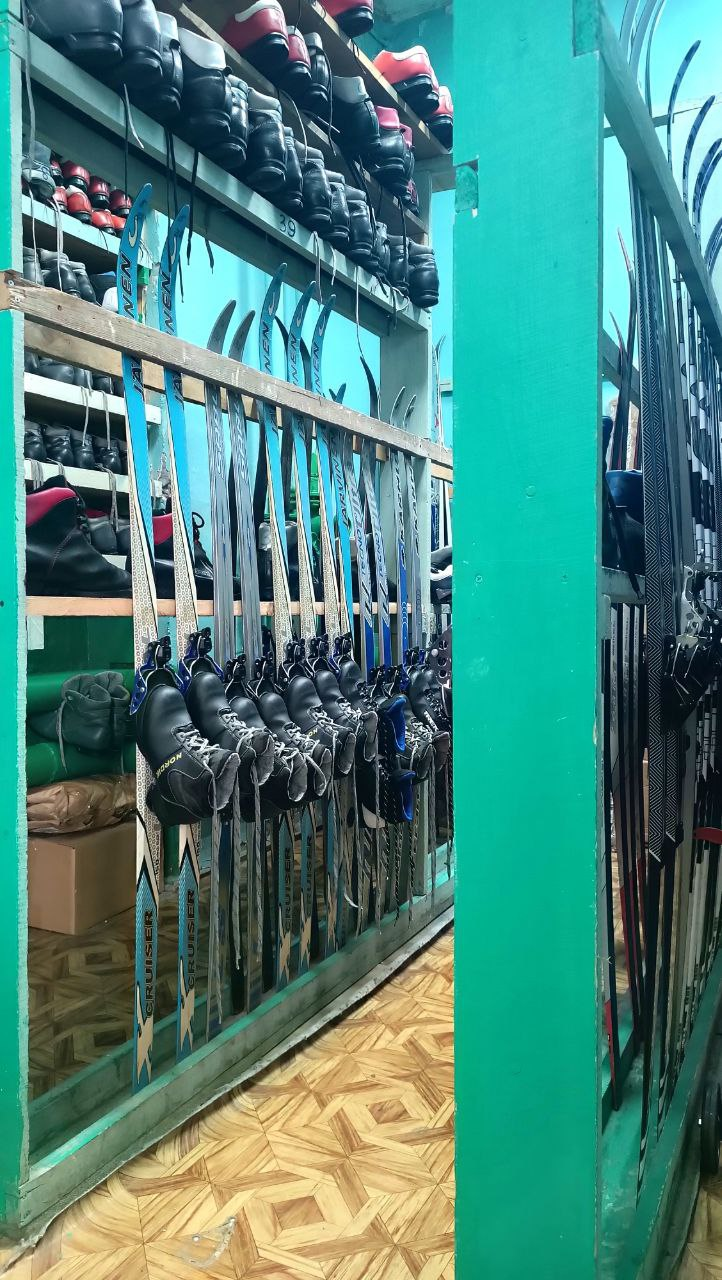 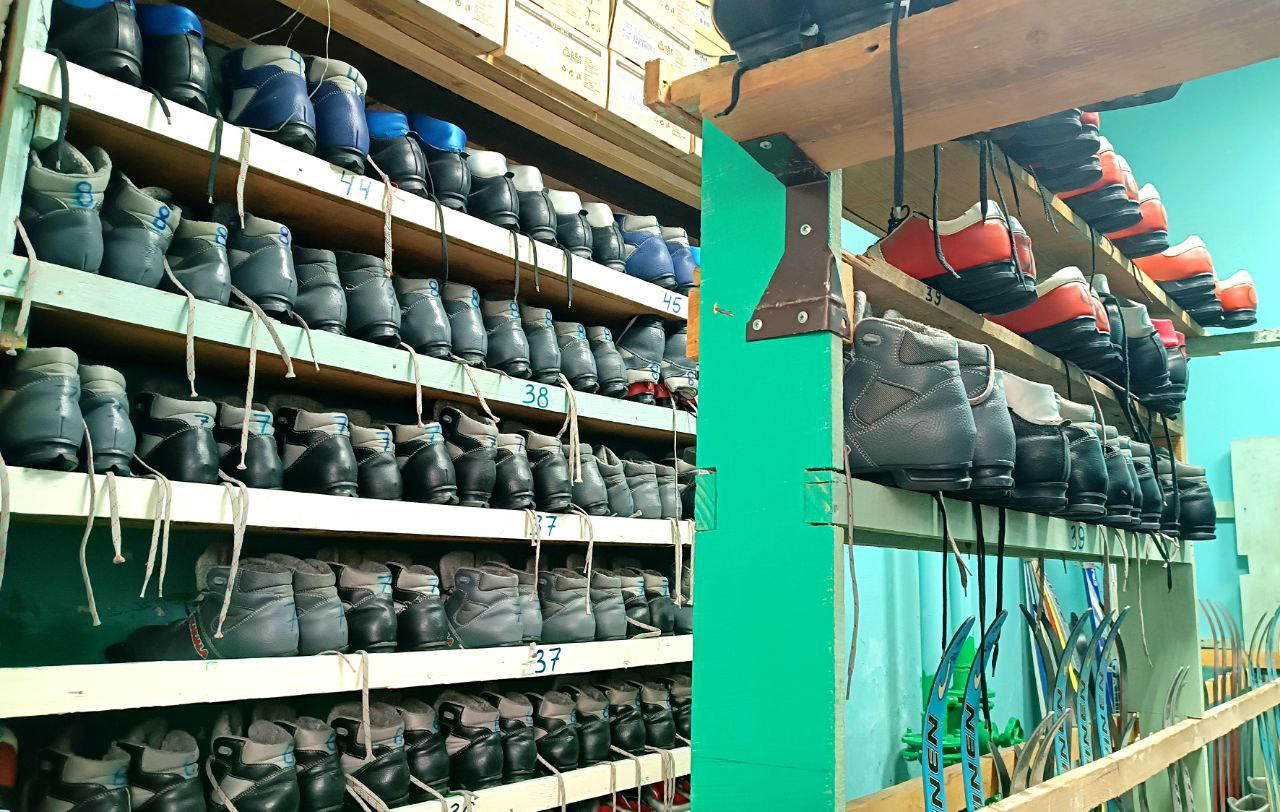 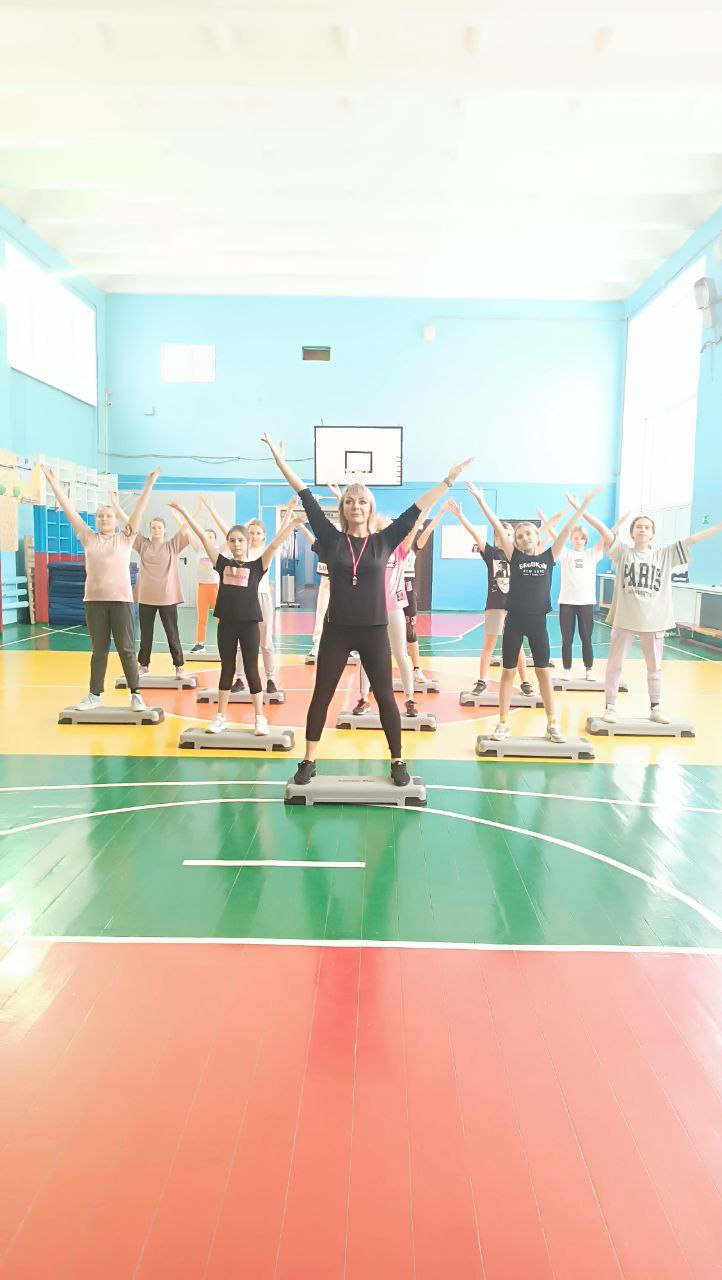 Танцевально-развивающая   
среда 
 спортивного зала
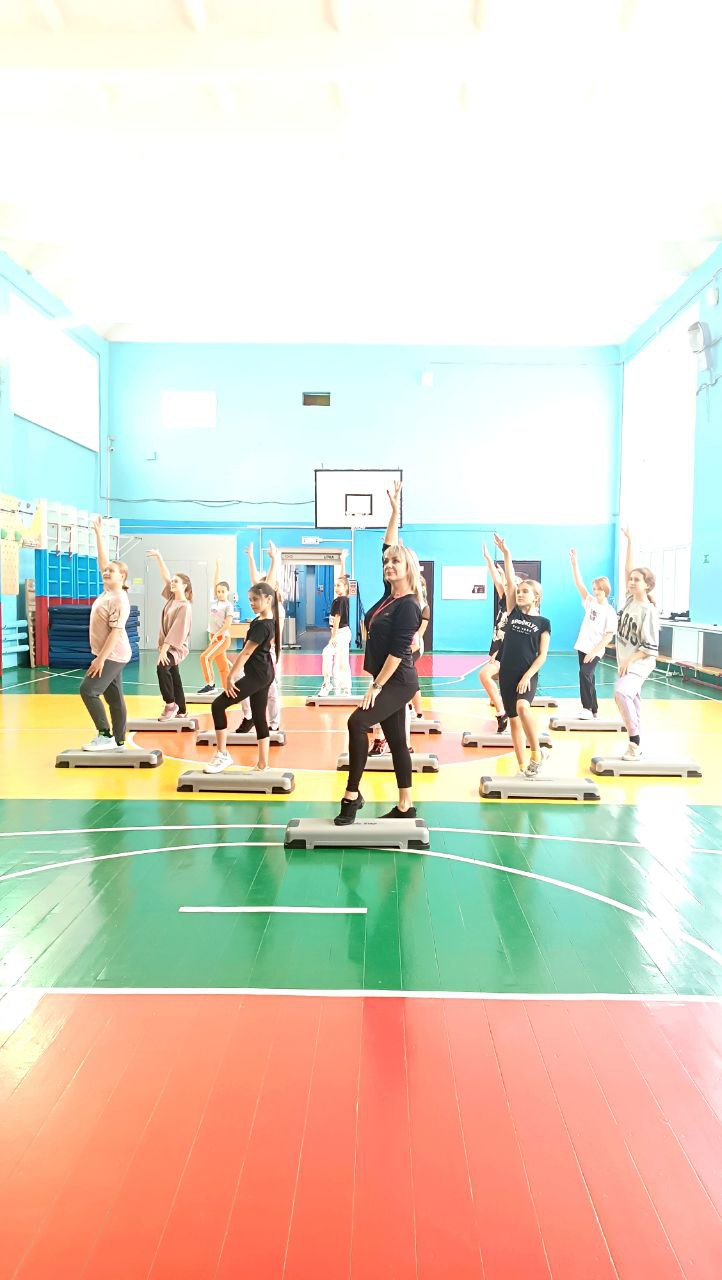 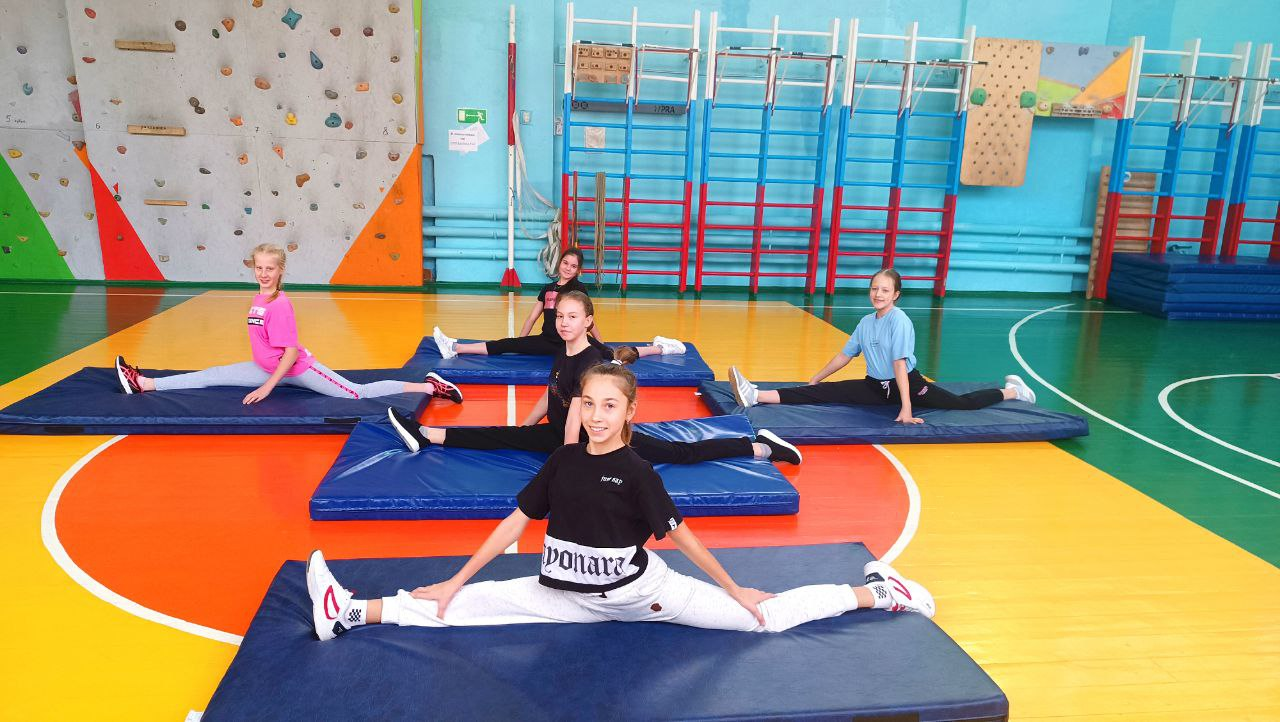 Спортивный инвентарь для занятий  с детьми  
с ограниченными возможностями
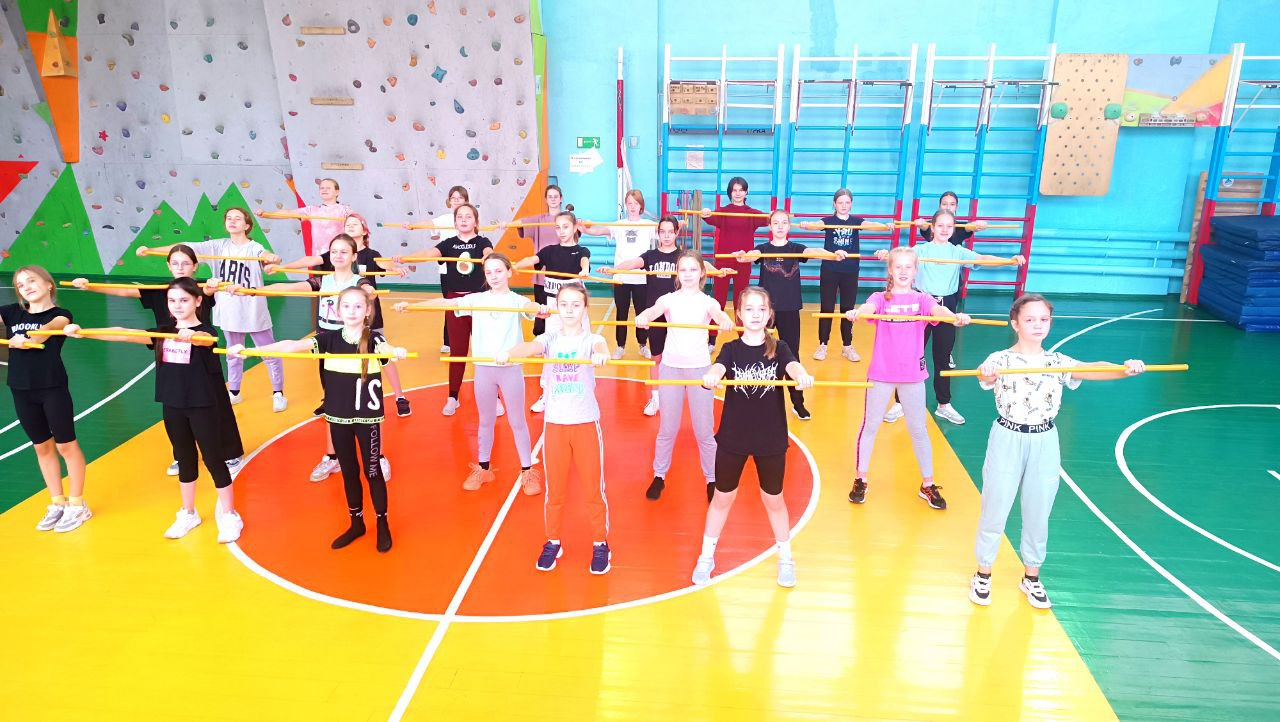 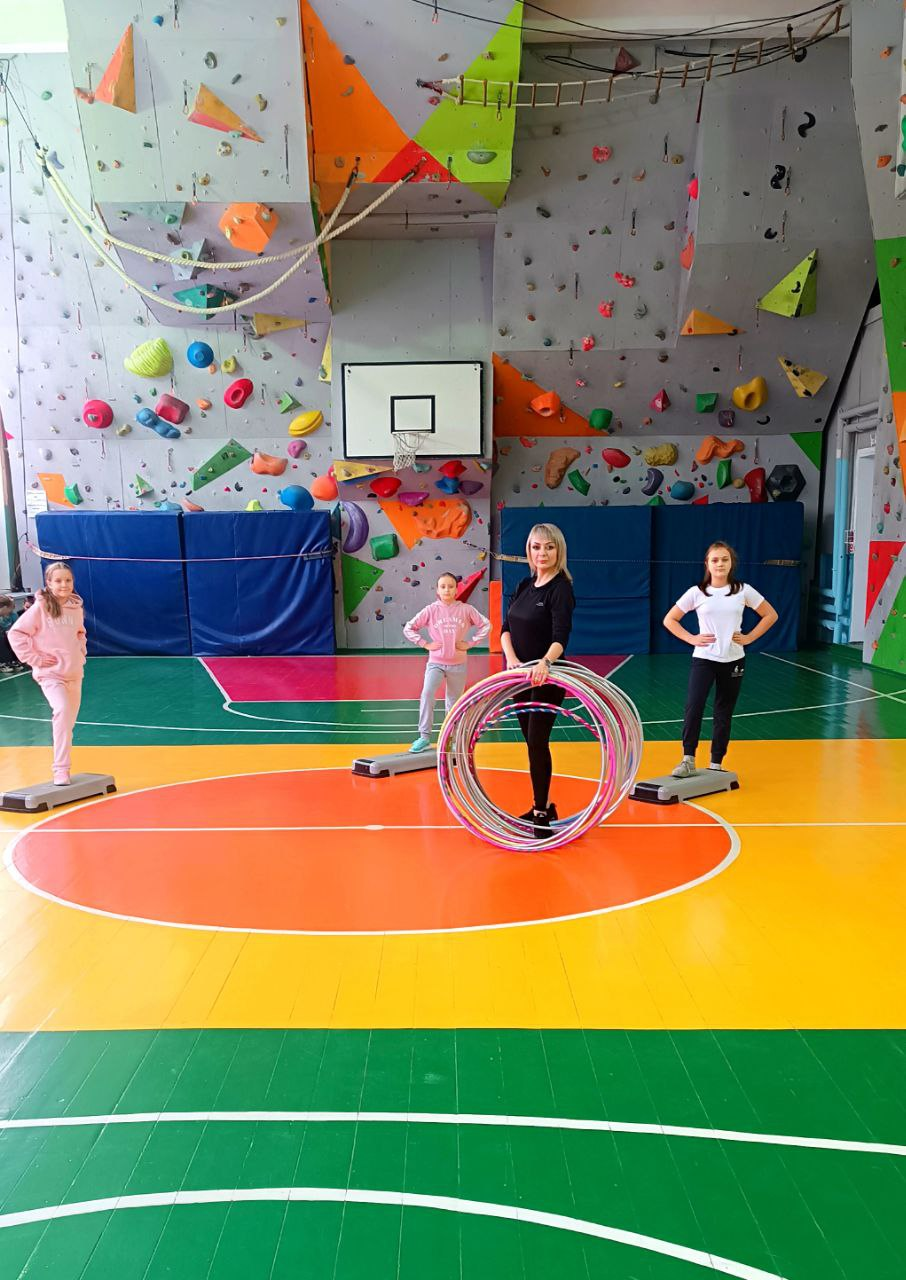 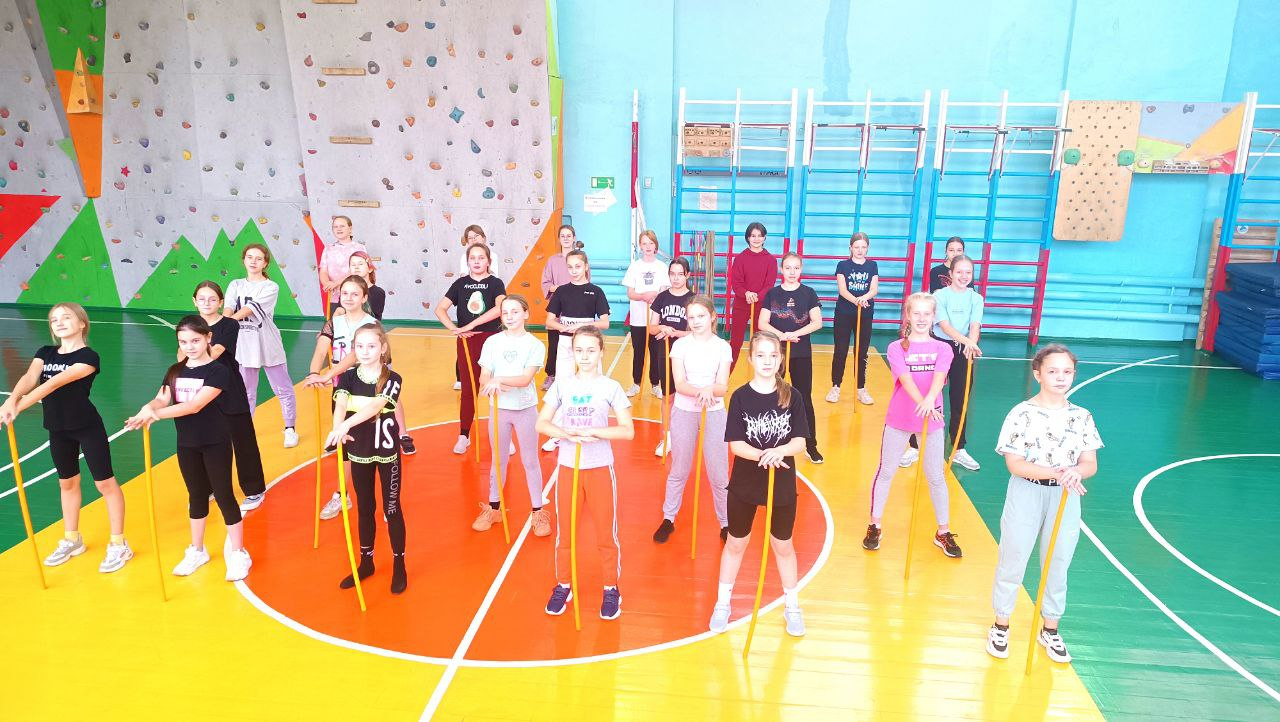 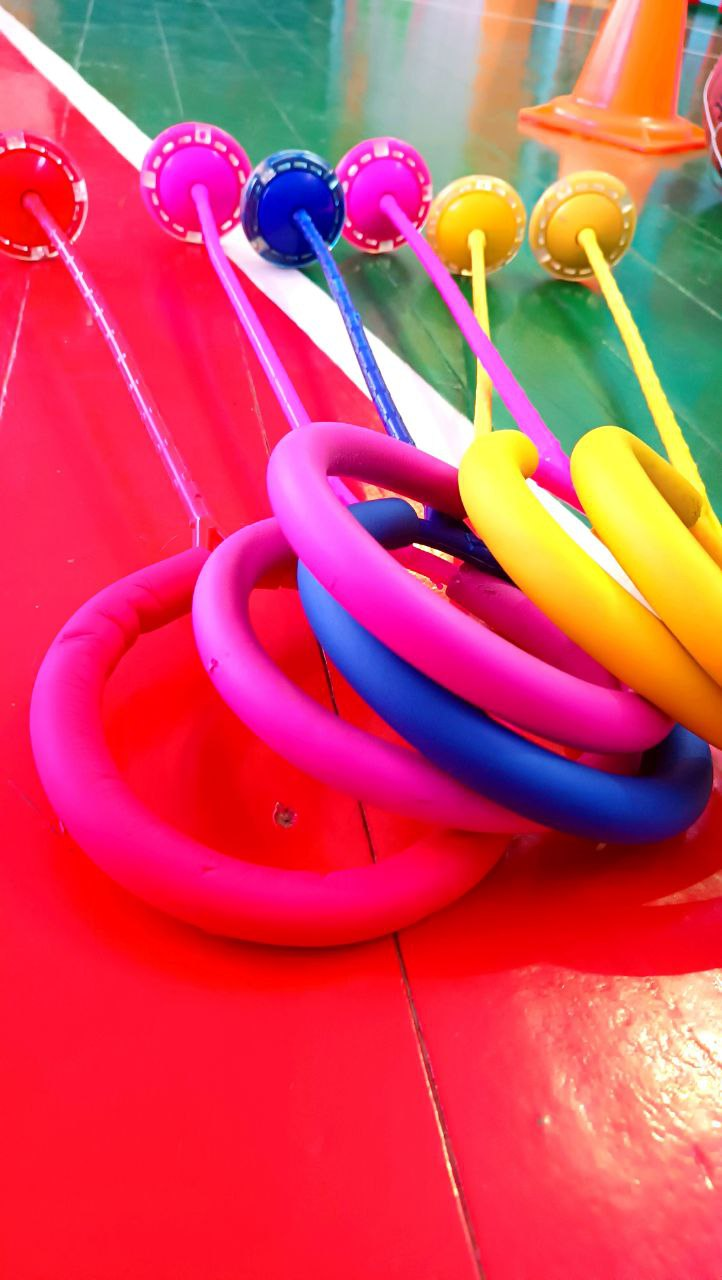